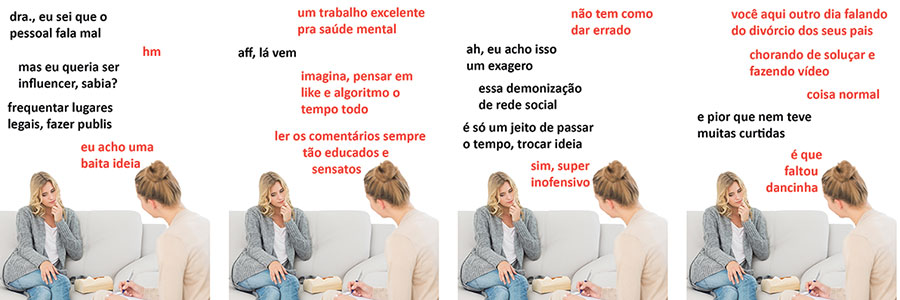 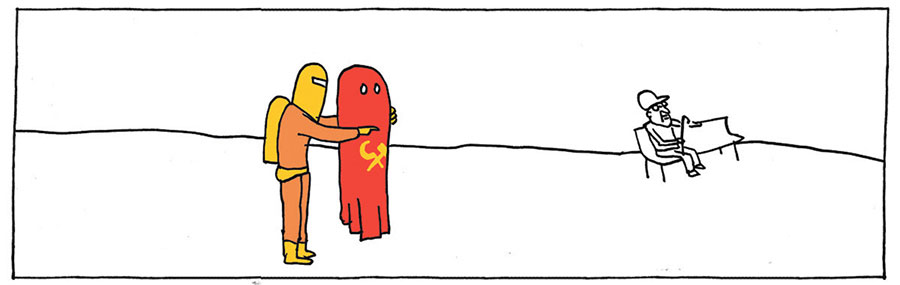 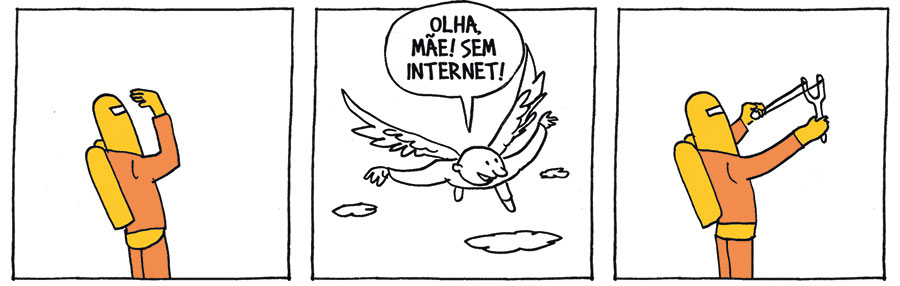 Isomorfismo
Isomorfismo
ÁLGEBRA
correspondência biunívoca entre os elementos de dois grupos, que preserva as operações de ambos; homomorfismo.

Lotman: dinâmica do previsível / imprevisível. Iuri Lotman: a análise da cultura segundo a perspectiva da complexidade e da transdisciplinaridade : “(...) isomorfismo entre o individual e o social, relação que também se encontra na complexidade com a categoria do holograma: o todo está nas partes e ao mesmo tempo as partes estão no todo.”
Isomorfismo
O conceito de fronteira na semiótica de Iúri Lotman

“No plano do espaço físico, a composição da semiosfera encontra paralelos com o modo em que eram tradicionalmente constituídas as povoações e as cidades:”

“Várias vezes foi observado o isomorfismo de todo tipo de povoações à estrutura cósmica: desde as povoações arcaicas até os projetos das cidades ideais renascentistas e iluministas. Em decorrência disso, surge a tendência do centro da povoação ser ocupado por construções mais importantes do ponto de vista religioso e administrativo. Na periferia se encontram os grupos sociais menos valorizados. Aqueles que se encontram abaixo da linha de valorização social localizam-se nos limites do subúrbio; a própria etimologia da palavra "subúrbio" designa o lugar "sob urbe", isto é, próxima à cidade, na sua linha fronteiriça. Na orientação vertical, esse lugar será ocupado por sótãos e porões e, na cidade moderna, pelo metro (LOTMAN, 2001, p.265-266; tradução nossa).”
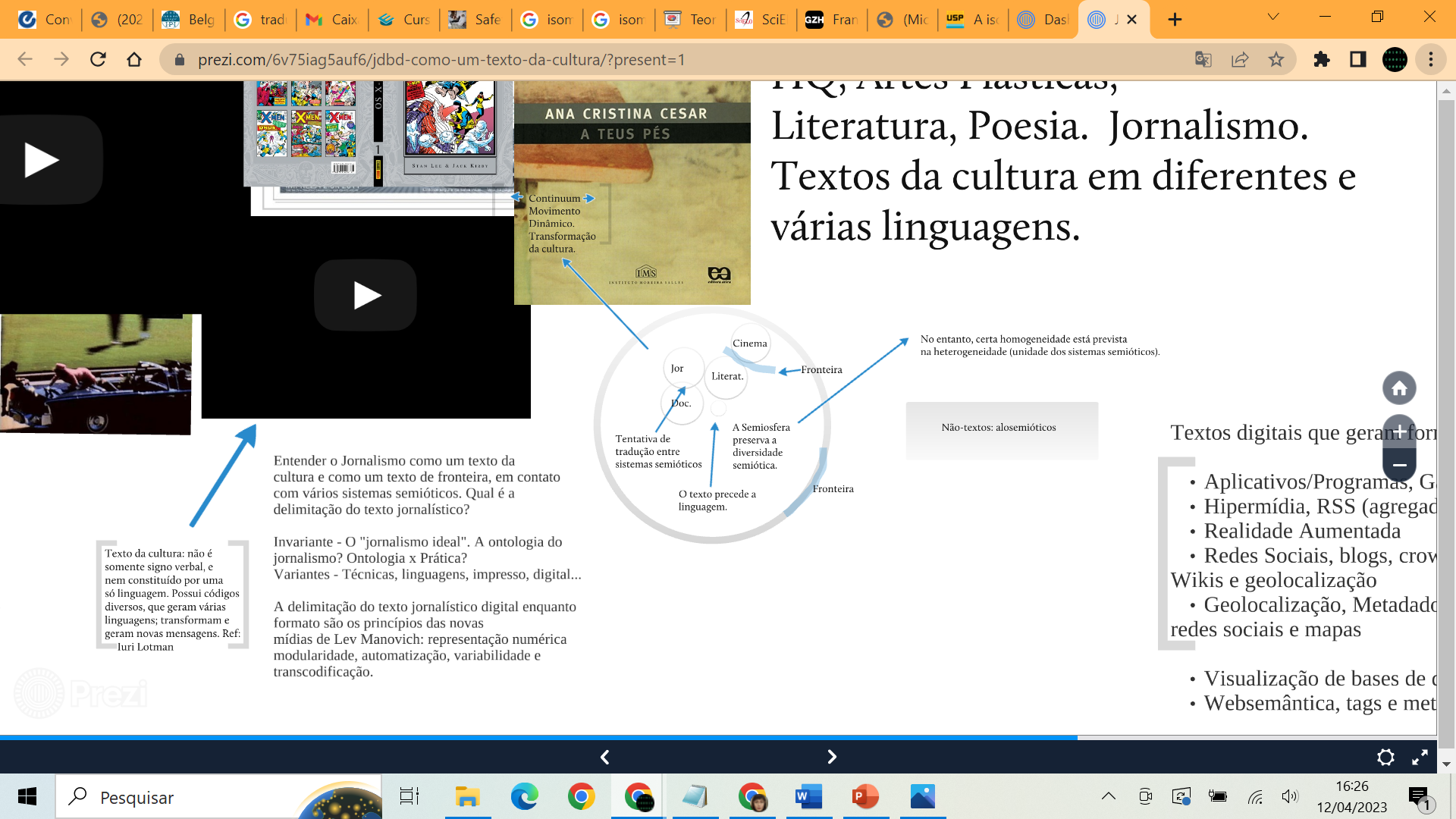 Isomorfismo
“Duas estruturas matemáticas são ditas isomorfas se há um mapeamento bijetivo entre elas. Essencialmente, dois objetos são isomorfos se eles são indistinguíveis dado apenas pela seleção de sua característica, e isomorfismo é o mapeamento entre objetos que mostra um relacionamento entre duas propriedades ou operações.”
“Isomorfismos são estudados na matemática para estender conhecimentos de uns fenômenos para outros: se dois objetos são isomorfos, então qualquer propriedade que é preservada por um isomorfismo e que é verdade para um dos objetos, também é verdade para o outro objeto.”
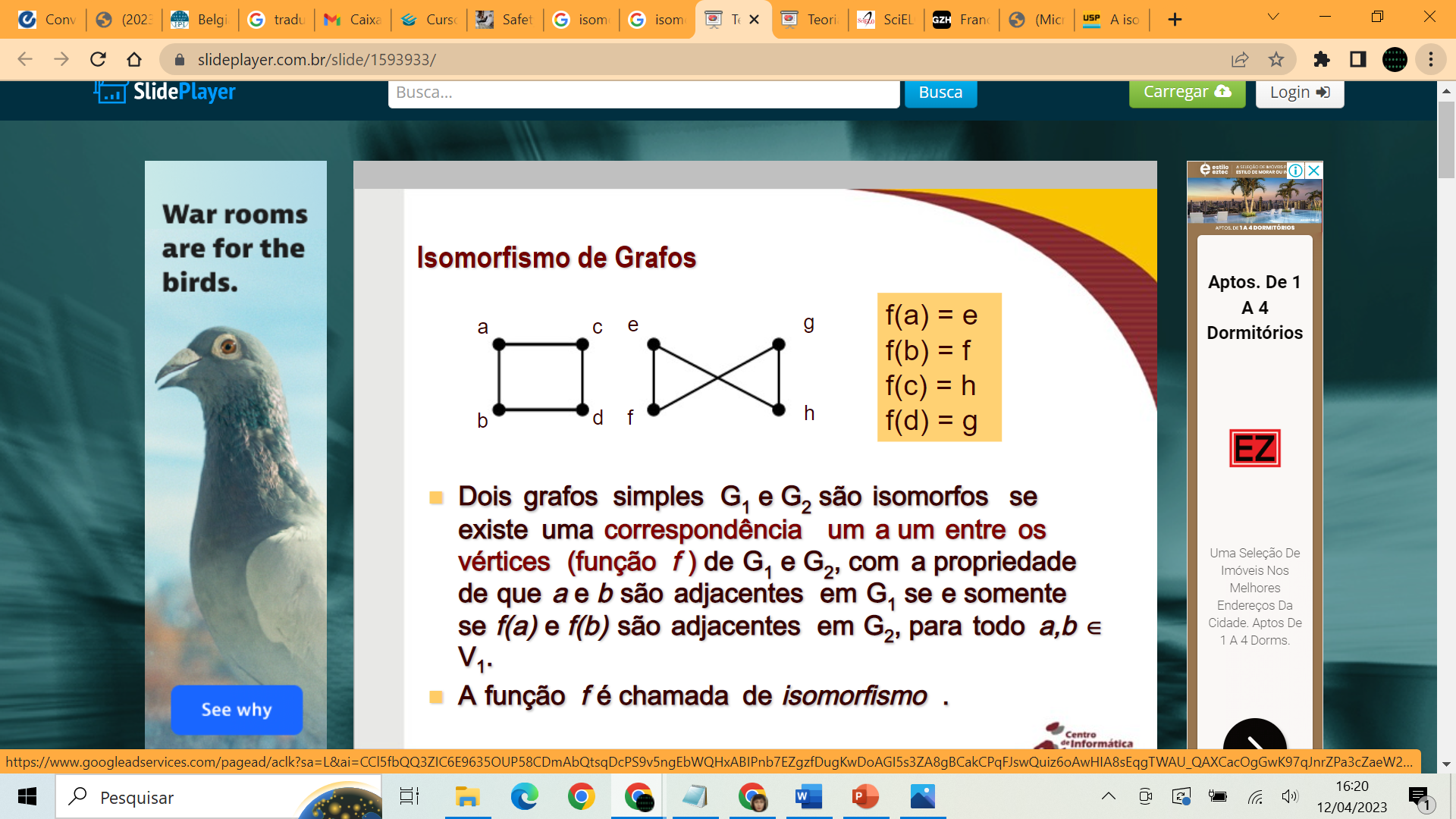 Matemática Discreta
Teoria dos Grafos  / Representação de grafos e isomorfismo

https://slideplayer.com.br/slide/1593933/